Нестор Літописець - "батько української історії та словесності"
Підготувала учениця 11-А класу
Чинадіївської ЗОШ І-ІІІ ступенів
Пехньо Олександра
Хто не знає свого минулого,
Той не вартий майбутнього.
Хто не відає про славу своїх предків,
Той сам не вартий пошани…
                        Максим Рильський
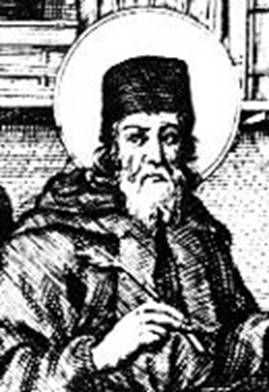 Нестор-літописець    -святий, письменник, літописець  Києво-Печерського монастиря.
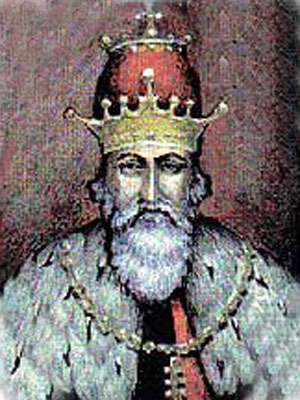 Народився близько  1056 року  в  Києві,
   мабуть, в багатій родині, бо був освіченим, знав іноземні мови.
У  1073 році   поступив послушником до Печерського монастиря, але монахом став 
не одразу. Згідно з церковними правилами, ті, хто готував себе служінню Богу в монастирі, підлягав обов’язковому трирічному випробуванню. Випробування  Нестор  витримав  і був удостоєний дияконського сану.
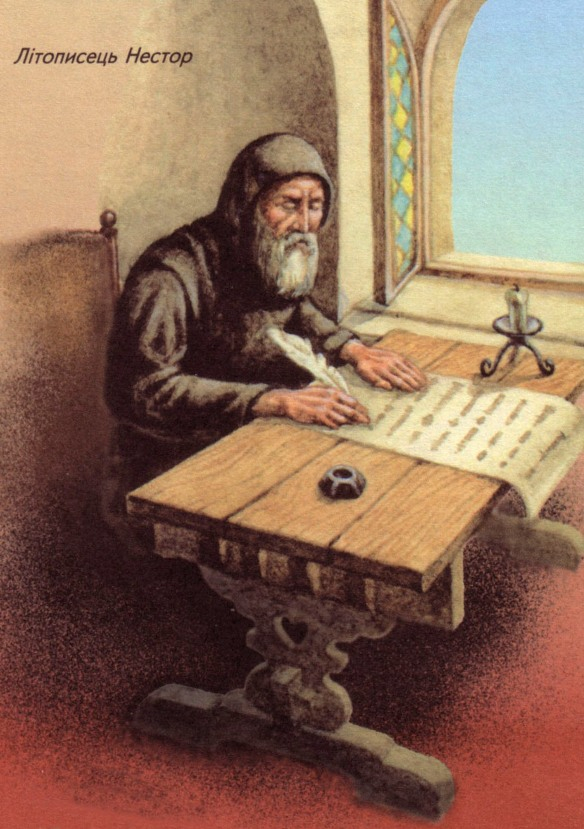 У Києво-Печерській обителі було багато чоловіків високого розуму, які були взірцем духовного вдосконалення. Тут панували повага і злагода. Старші допомагали молодшим, наставляли їх, укріплювали їх віру. Цей час не пройшов марно для Нестора
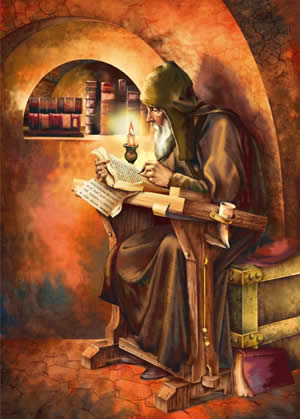 Преподобний Нестор належав до найосвіченіших людей Київської Русі кінця XI — початку XII століття
 Окрім богословських знань, мав виняткові здібності до історії та літератури, досконало володів грецькою мовою.
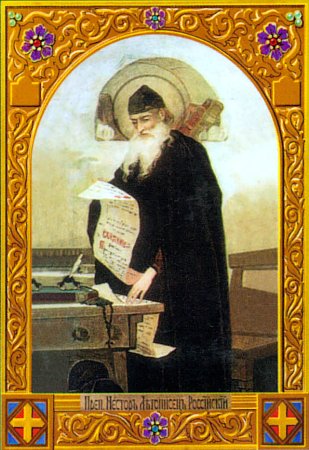 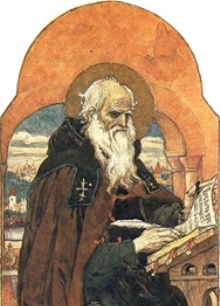 З його праць збереглися життєписи святих князів   Бориса і Гліба, преподобного Феодосія, перших святих  Печерської Лаври
Коли Нестору  було  40 літ, а саме у  1110 році, він  взявся за написання літописного звіту, щоб розповісти нащадкам,  “откуда єсть пошла русская земля, кто въ Киевъ нача первъє княжити”
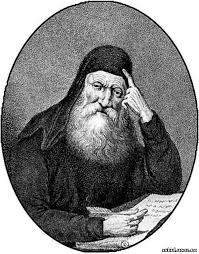 Для цього 1097 року 
    вирушив до Володимир-
    Волинського та Зимненського
    монастирів. Там він знайшов Волинський літопис. Познайомився з руськими  літописними зведеннями  і  сказаннями, монастирськими  записами, візантійськими  хроніками. Записав  цікаві розповіді старців, воїнів, мандрівників, свідків  багатьох  подій
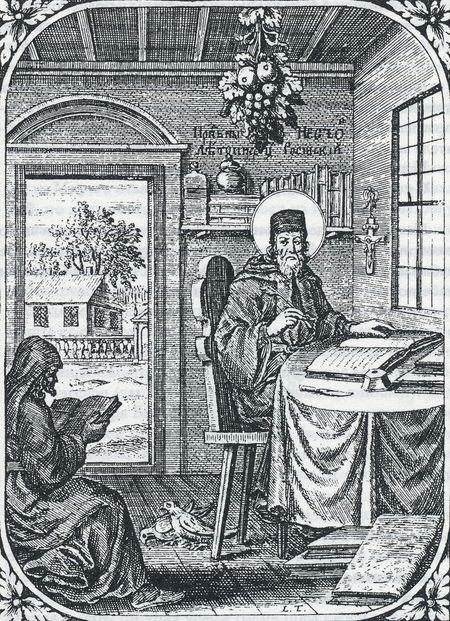 Результатом такої 20-річної важкої праці Нестора Літописця стала „Повість минулих літ”. У ній автор використовував  численні праці своїх попередників (Василя, Федора, Никона Великого), а також усні народні перекази, свідоцтва очевидців, власні спостереження, вставки з Біблії, переклади з  грецької та болгарської літератури.
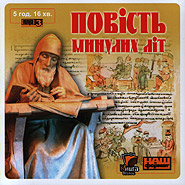 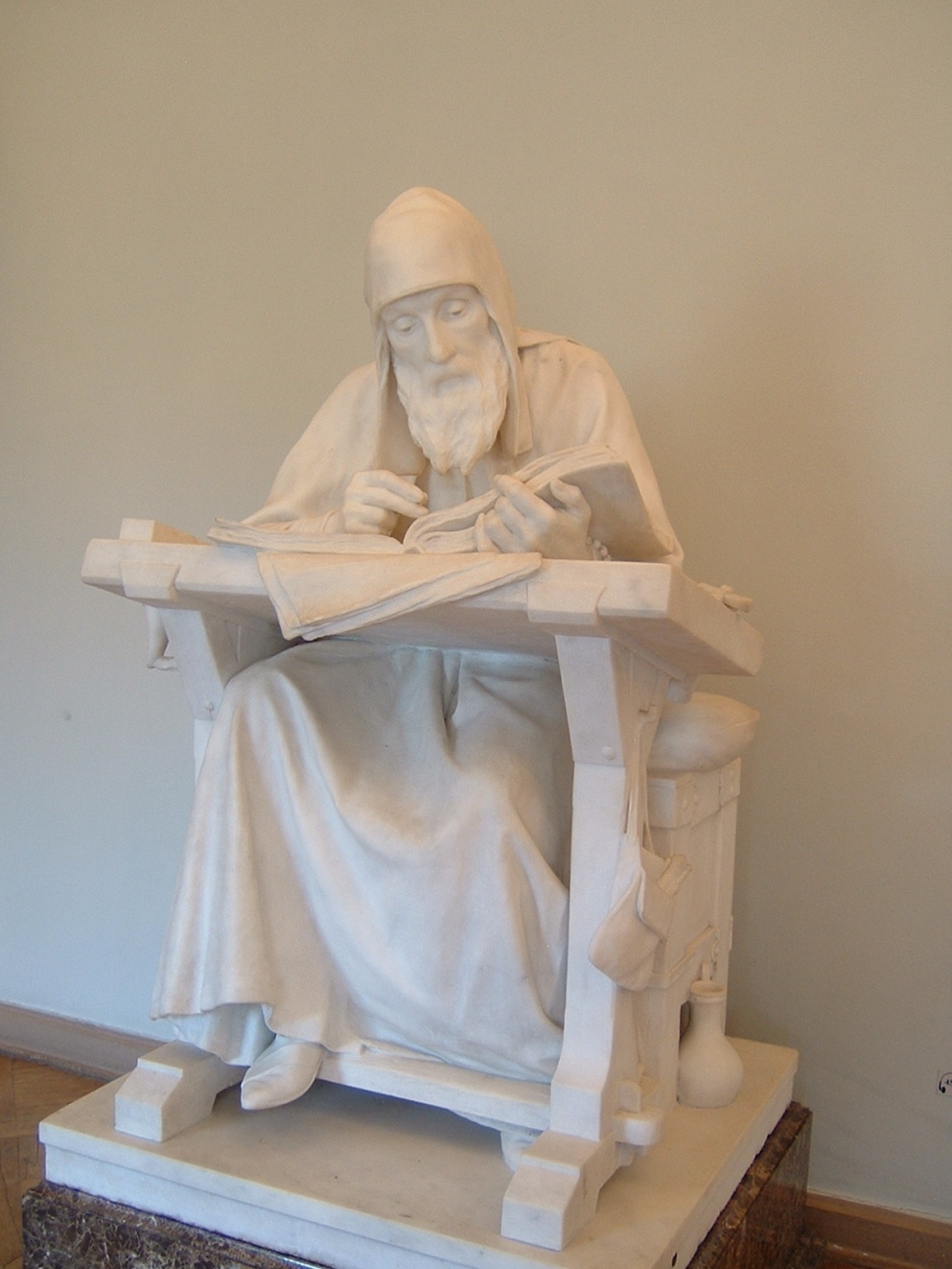 Відомий скульптор Антокольський  відобразив Нестора з пером у руці,   схиленим над розкритою книгою
Книга — це невичерпне джерело знань,  - писав Нестор, - відомостей про десятки і сотні подій, явищ, людей. У ній немає нічого другорядного. Тут усе надважливе. Вчитаймося в кожне слово, і воно наситить наш розум, душу, уяву одвічною загальнолюдською мудрістю, випробуваним часом, золотом чистої правди“
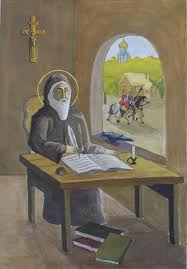 У монастирській бібліотеці було знайдено опис зовнішності Нестора: 

   „Нестор-литописец подобием сед, брада не раздвоилась, на плечах клобук, в правой руке перо, а в левой – чётки…”.
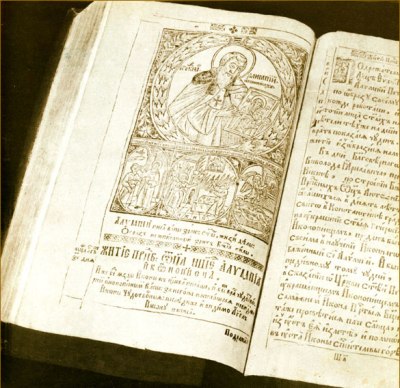 Преподобний Нестор заповідав печерським ченцям-літописцям продовжувати розпочату ним справу -  літописання

Помер біля 1114 року, похований у Ближній печері Києво-Печерської лаври
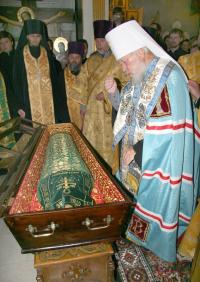 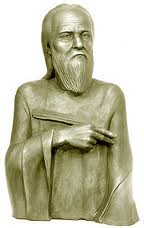 У 1985 році російський   експерт-криміналист  С.А.Нікітін   відомий відновленням  скульптурних  портретів за черепом створив зображення Нестора Літописця
9 листопада - за традицією покладають квіти до пам’ятника Несторові   Літописцю, відзначають найкращі здобутки просвітителів та мовознавців у сфері мови та культури України, заохочують видавництва, які випускають літературу українською мовою.
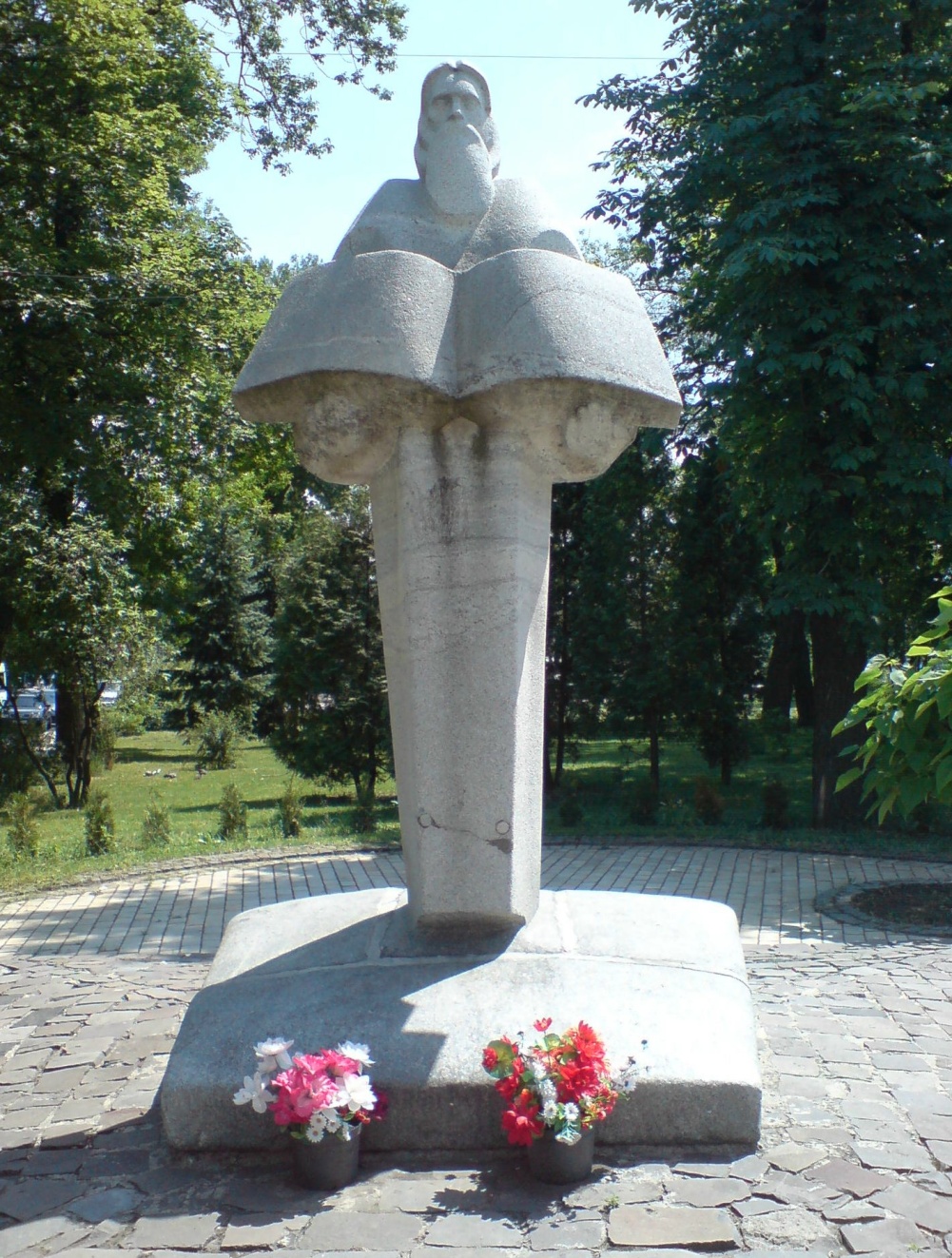 Азбука духовної премудрості:  — Подяку повинна містити в собі кожна наша молитва  — Дякувати в труднощах —  заслуга більша, аніж подавати милостиню  — Вдячність повинна бути початком і кінцем наших дій і бесід    — Корисне для себе ми знайдемо тоді, коли будемо шукати користі ближньому
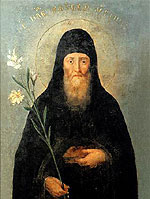 ДЯКУЮ 
ЗА
УВАГУ!